Государственное бюджетное профессиональное  образовательное учреждение города Москвы «Финансовый колледж № 35» (ГБПОУ ФК №35)
ВКР на тему: Особенности организации ипотечного жилищного кредитования на примере деятельности коммерческого банка ПАО «ВТБ»
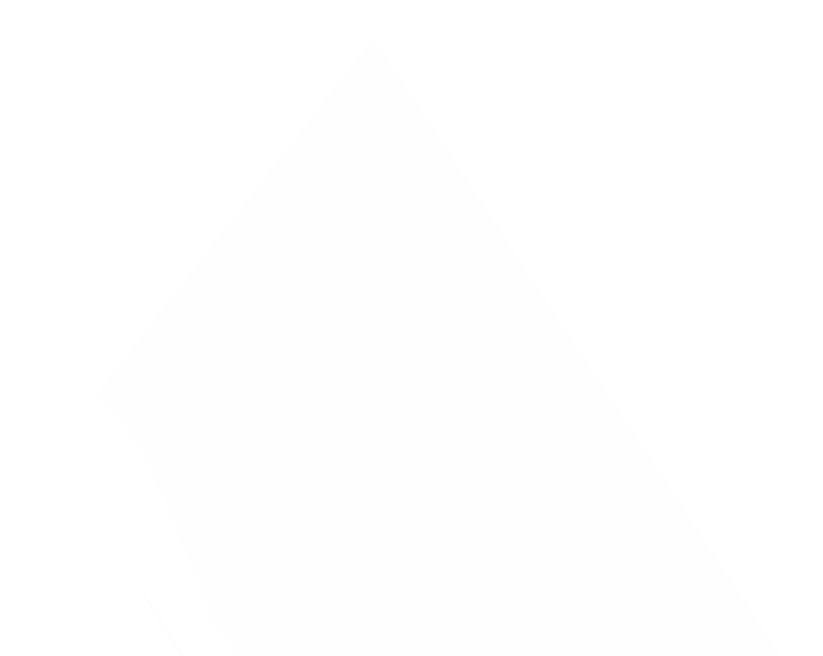 Выполнил:___________________________________
____________________________________________
____________________________________________
Проверил:___________________________________
        _______________________________________
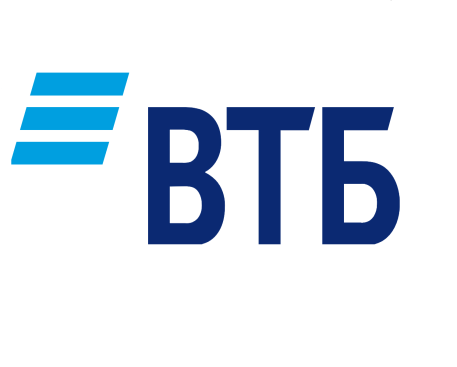 2023 год
Актуальность исследования. Цель и задачи. Объект и предмет
Актуальность темы. Ипотека не так давно пришла на отечественный рынок, однако уже завоевала большую популярность у тех, кто планирует приобрести в собственность недвижимость, однако не имеют достаточного количества собственных средств. В то же время преждевременно говорить о том, что вопрос об обеспечении граждан жильем решен. Нельзя отрицать, что имеют место определенные проблемы ипотечного кредитования, причем меры эффективной борьбы с ними в России еще не полностью разработаны. Вопросами ипотечного кредитования занимаются не только практики, но и исследователи-теоретики. В своих работах они выделяют, как правило, проблемы ипотечного жилищного кредитования, которые можно разделить на несколько категорий: общеэкономические, инфляционные, связанные со сроками кредитования,  обусловленные миграционной политикой и другие. Эффективная политика коммерческого банка по организации ипотечного жилищного кредитования будет способствовать удовлетворению спроса населения в приобретении недвижимости, с одной стороны, и с другой стороны, позволит коммерческой организации увеличивать свою доходность и конкурентоспособность на занимаемой нише.
Цель: разработка практических рекомендаций по совершенствованию системы ипотечного кредитованная в коммерческом банке.
Задачи:
описать теоретические аспекты организации ипотечного жилищного кредитования в коммерческом банке;
проанализировать существующую систему организации ипотечного жилищного кредитования объекта исследования;
предложить собственные пути улучшения ипотечного жилищного кредитования коммерческого банка
Объект исследования - коммерческий банк ПАО «ВТБ».
Предмет исследования- система организации ипотечного жилищного кредитования ПАО «ВТБ».
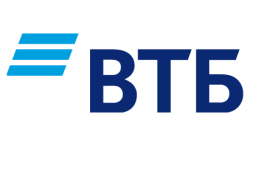 Теоретические аспекты исследования
Ипотечное кредитование - выдача денежных средств на долгий период на покупку недвижимости.
Ипотека в силу закона. Когда клиент приобретает жилье, которое становится залогом. Это так называемое целевое кредитование - когда банк дает кредит на определенный объект недвижимости.
Ипотека в силу договора. Заемщик заключает с банком договор об ипотеке и закладывает уже имеющееся в собственности жилье, чтобы получить заем. При этом кредитование может быть нецелевым - заемщик тратит средства на любые нужды, главное, что его недвижимость остается в залоге у банка.
Анализ рынка ипотечного кредитования в России с 2019-2023гг.
Характеристика коммерческого банка ПАО «ВТБ»
Рисунок 1-Место банка ПАО «ВТБ» в рейтинге по показателю надежности банков 2023 г.
Рисунок 2-Динамика активов коммерческого банка ПАО «ВТБ» с 2020-2022гг. -
Санкции против коммерческого банка ПАО «ВТБ» в 2022 году
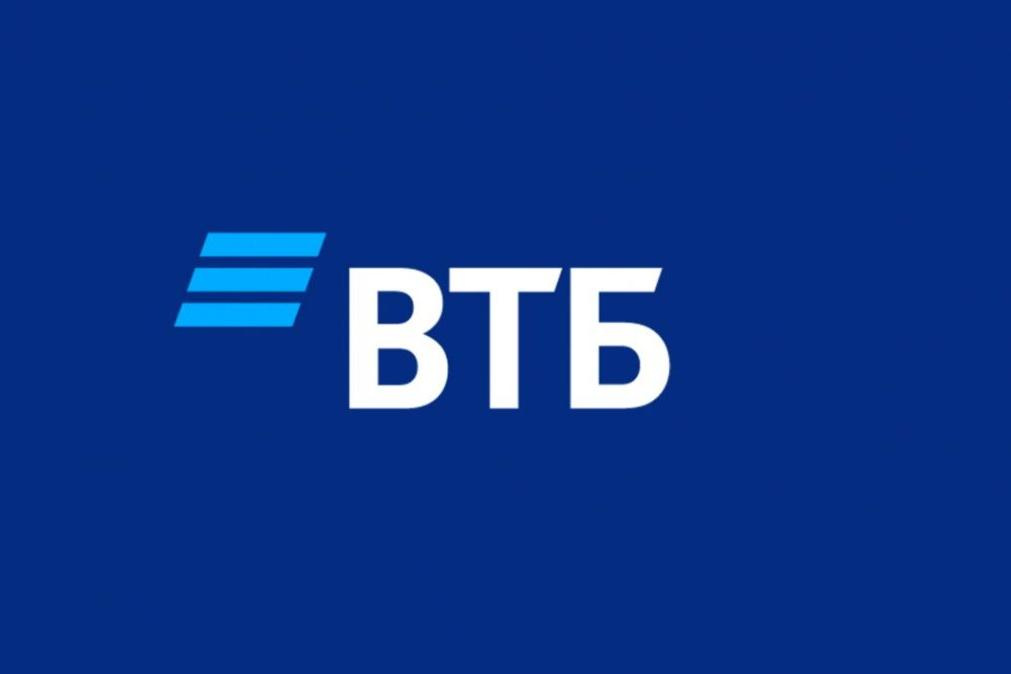 Санкции США и Великобритании
Санкции немецкого регулятора
Санкции ЕС
В марте ЕС отключил ВТБ от межбанковской системы платежей SWIFT. В начале апреля 2022г. Евросоюз ввел блокирующие санкции, которые заморозили активы банка в еврозоне, запретив любые операции с ними.
В результате ВТБ потерял прямой контроль над своим европейским подразделением VTB Bank Europe с активами более 7 млрд. евро на момент введения санкций.
В конце февраля 2022г. ВТБ попал в специальный санкционный список США и Великобритании. 
Фактически это означало изоляцию банка и его дочерних компаний от долларовой системы через блокировку активов и счетов в долларах и фунтах стерлингов.
Немецкий регулятор запретил европейской дочке следовать указаниям материнской компании, а также проводить любые операции с участием ВТБ. К концу июня 2022 года активы подразделения сократились до 5,5 млрд. евро.
Анализ экономических показателей коммерческого банка ПАО «ВТБ» с 2020-2022гг.
Оценка системы ипотечного кредитования коммерческого банка ПАО «ВТБ»
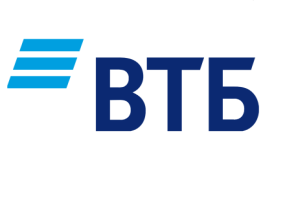 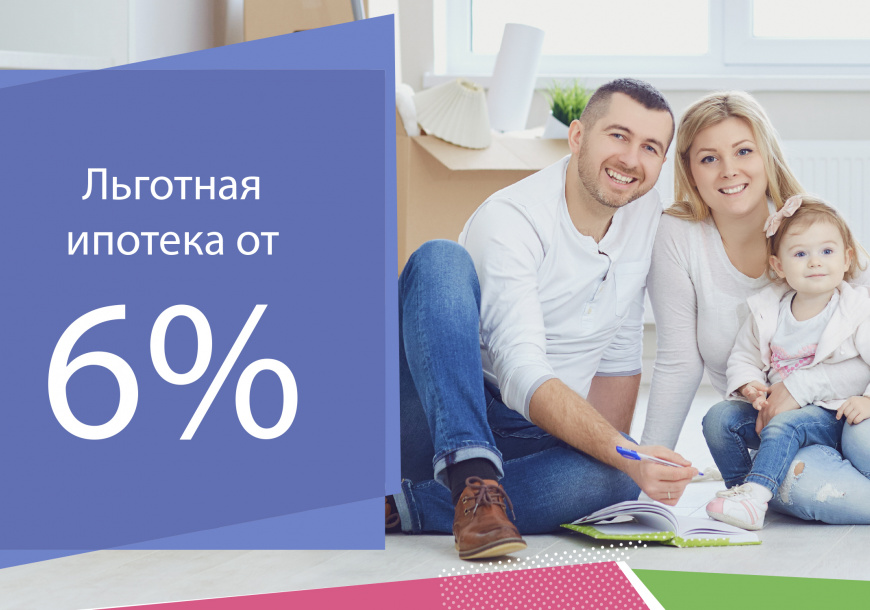 Мероприятия, направленные на совершенствование системы ипотечного кредитования коммерческого банка ПАО «ВТБ»
Увеличение кредитных продуктов по выдаче ипотеки: ипотечные программы от компаний-застройщиков; ипотека на земельный участок, ипотека для пенсионеров;
Совершенствование существующих программ по ипотеке, снижение процентных ставок: ипотека на вторичное жилье; льготная ипотека с господдержкой;
Развитие цифровой ипотеки.
Вывод
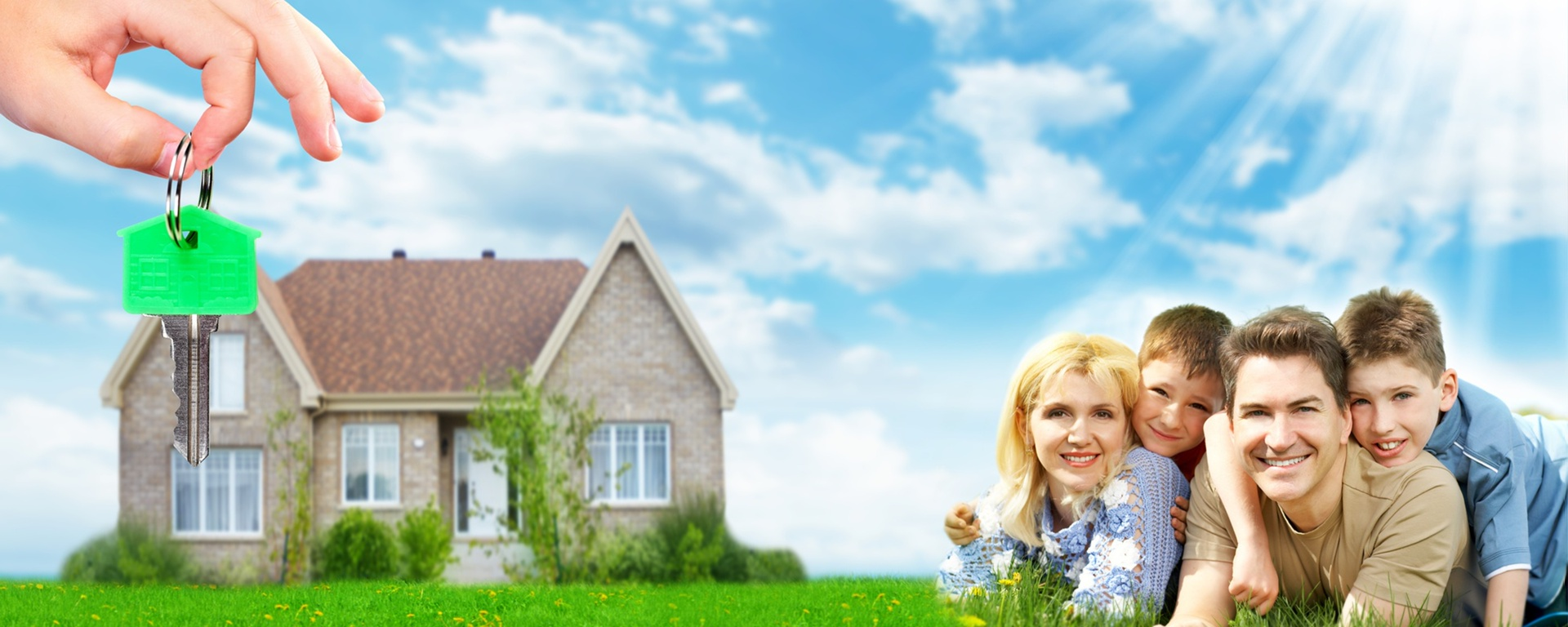 Спрос на ипотечные программы всегда был, есть и будет, а улучшение условий по данному виду кредита и перевода ипотеки в цифровой формат позволит коммерческому банку ПАО «ВТБ» всегда занимать лидирующие места на данной нише, тем самым обеспечив конкурентоспособность и финансовую устойчивость.
Спасибо за внимание!
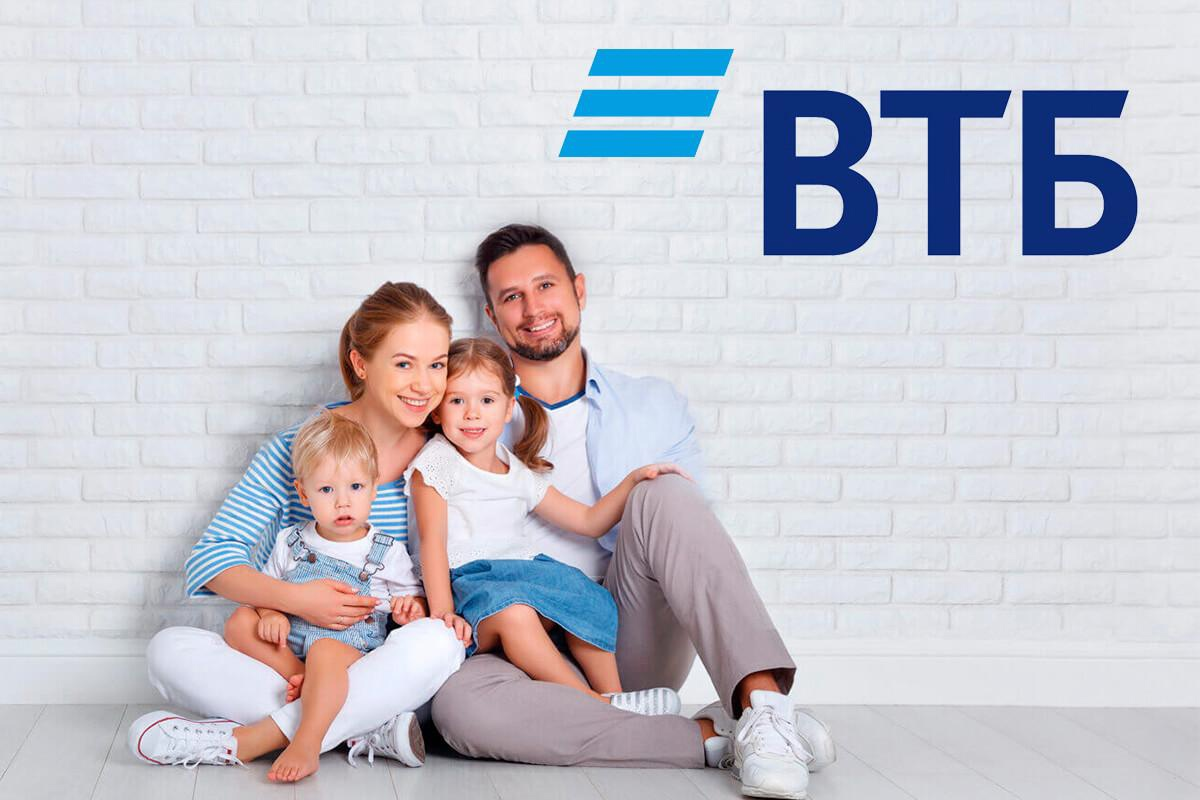 Государственное бюджетное профессиональное  образовательное учреждение города Москвы «Финансовый колледж № 35» (ГБПОУ ФК №35)
ВКР на тему: Особенности организации ипотечного жилищного кредитования на примере деятельности коммерческого банка ПАО «ВТБ»
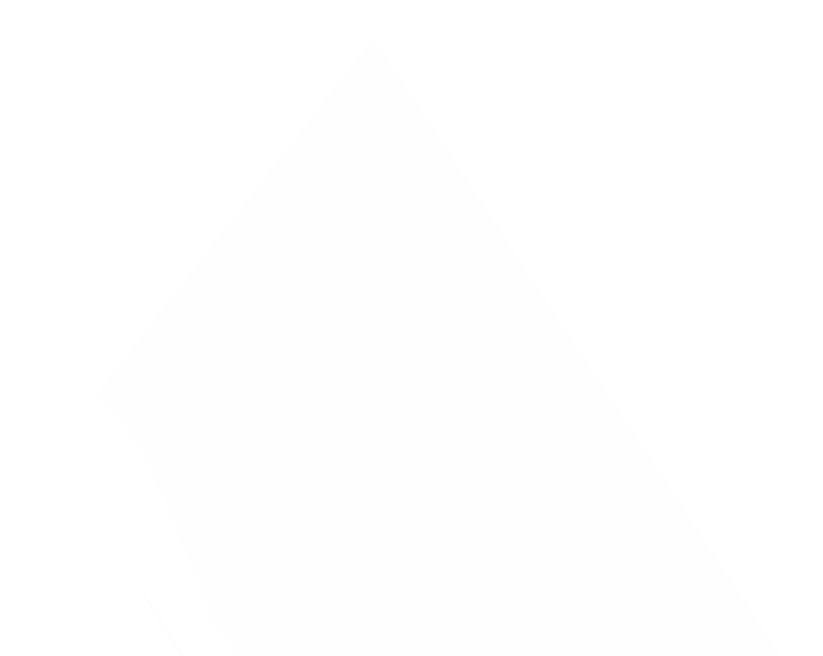 Выполнил:___________________________________
____________________________________________
____________________________________________
Проверил:___________________________________
        _______________________________________
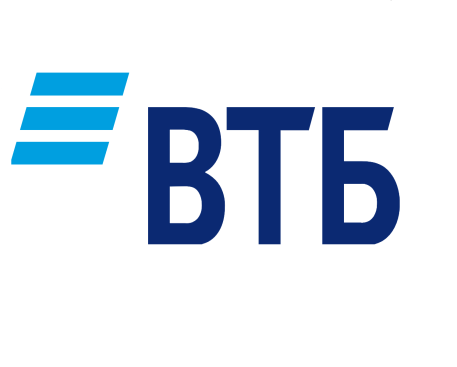 2023 год